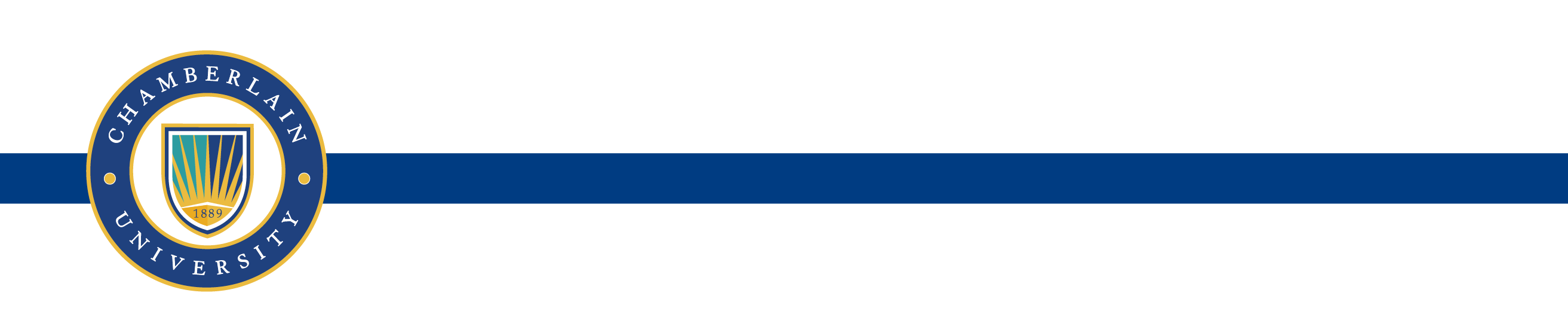 NR583 and NR583NP Week 2 AssignmentInformation Systems Evaluation Presentation Template
Directions: Use this template to complete the Week 2 Information Systems Evaluation Presentation assignment as outlined in the assignment instructions in Canvas.
Click in the box below to add your name and date. 
Click into each box where it says [Type Here] on the following slides. 
Remove the words [Type Here] to insert your responses.
Name: [Type Here]   

Session: [Type Here]
© 2023. Chamberlain University LLC. All rights reserved.
1
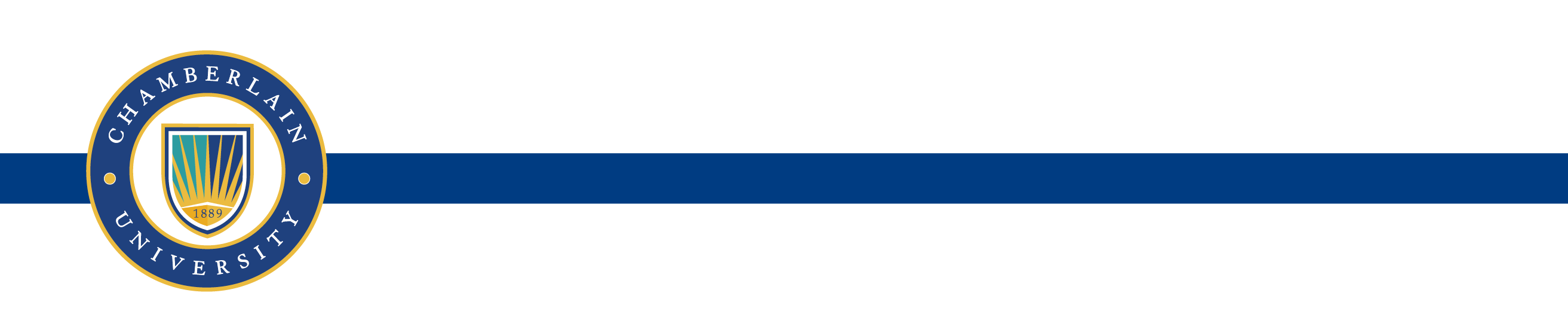 Description
[Type Here]
© 2023. Chamberlain University LLC. All rights reserved.
2
[Speaker Notes: Add speaker notes here with additional data to support bulleted points.]
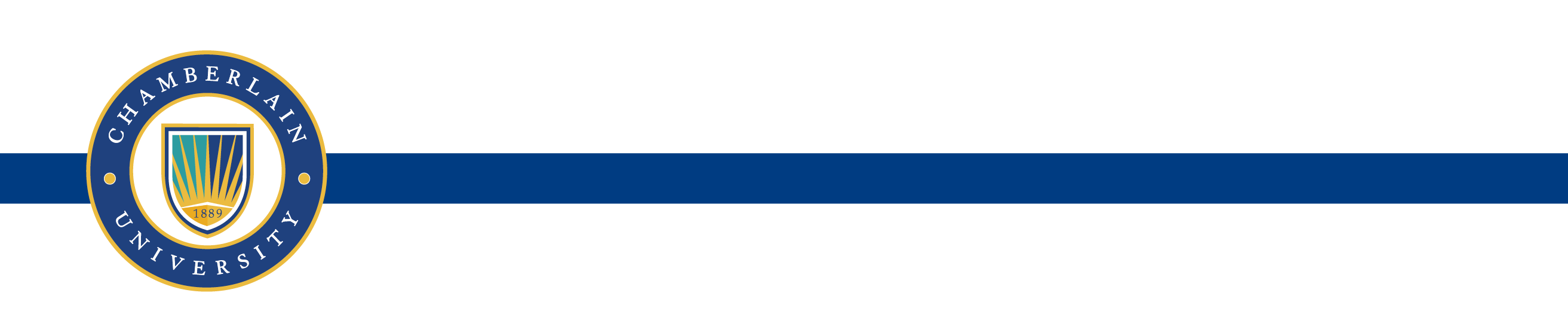 Workflow and Outcomes
[Type Here]
© 2023. Chamberlain University LLC. All rights reserved.
3
[Speaker Notes: Add speaker notes here with additional data to support bulleted points.]
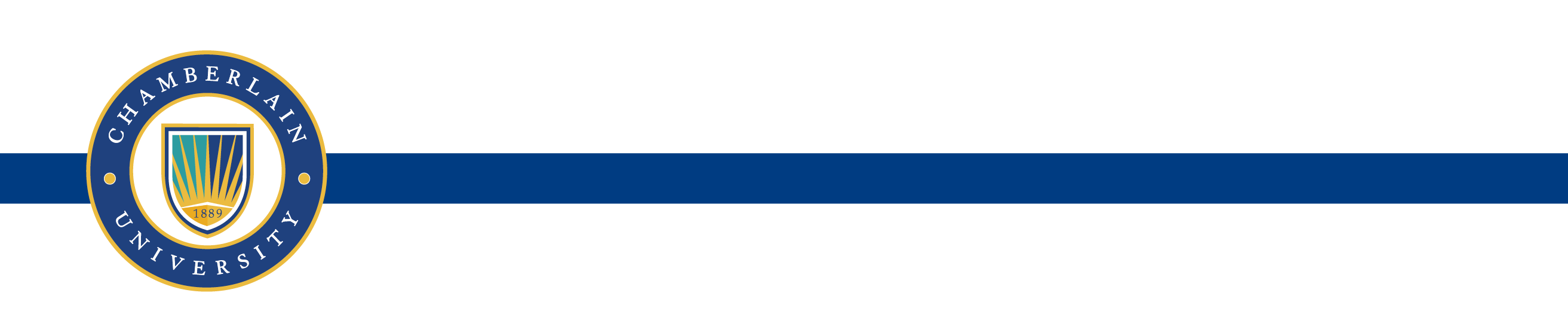 Documentation and Communication
[Type Here.]
© 2023. Chamberlain University LLC. All rights reserved.
4
[Speaker Notes: Add speaker notes here with additional data to support bulleted points.]
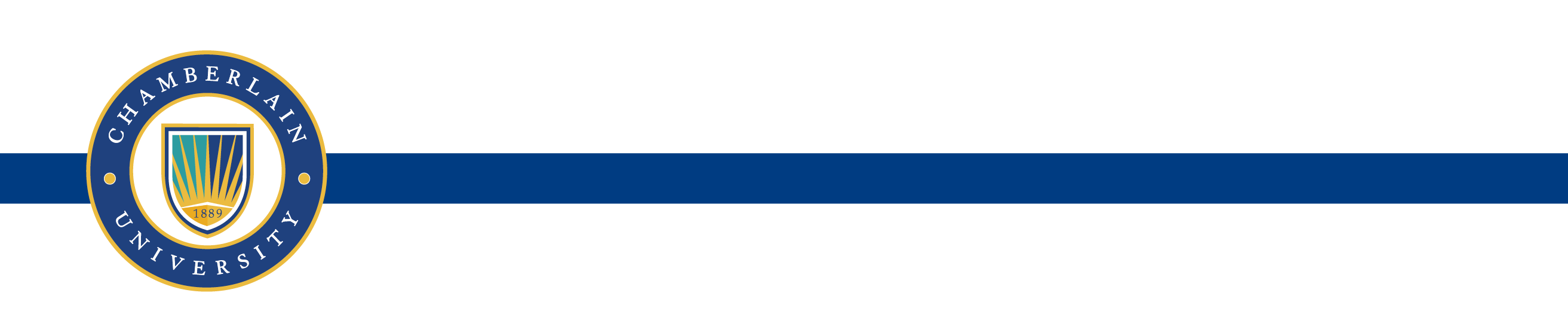 Documentation and Communication
[Type Here – Delete Slide if not needed.]
© 2023. Chamberlain University LLC. All rights reserved.
5
[Speaker Notes: Add speaker notes here with additional data to support bulleted points.]
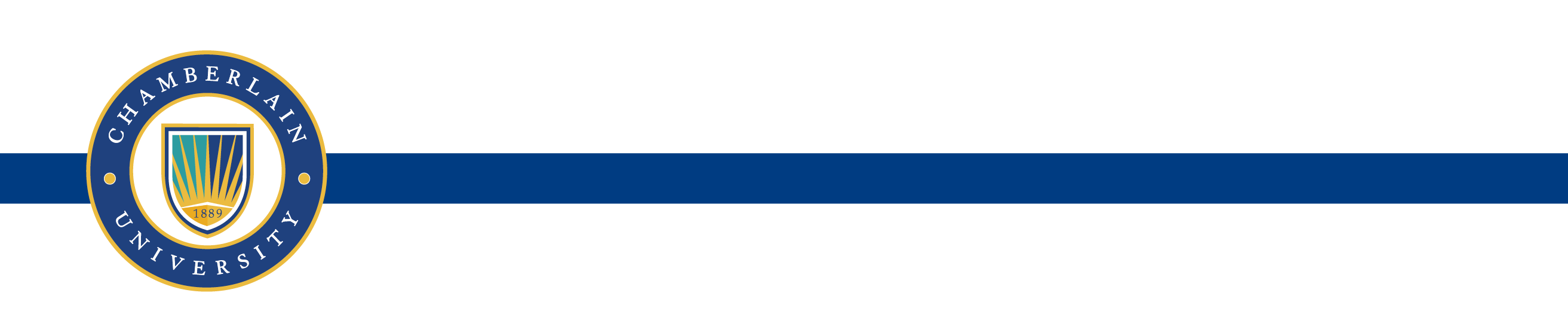 Quality, Ethical, and Efficient Care
[Type Here]
© 2023. Chamberlain University LLC. All rights reserved.
6
[Speaker Notes: Add speaker notes here with additional data to support bulleted points.]
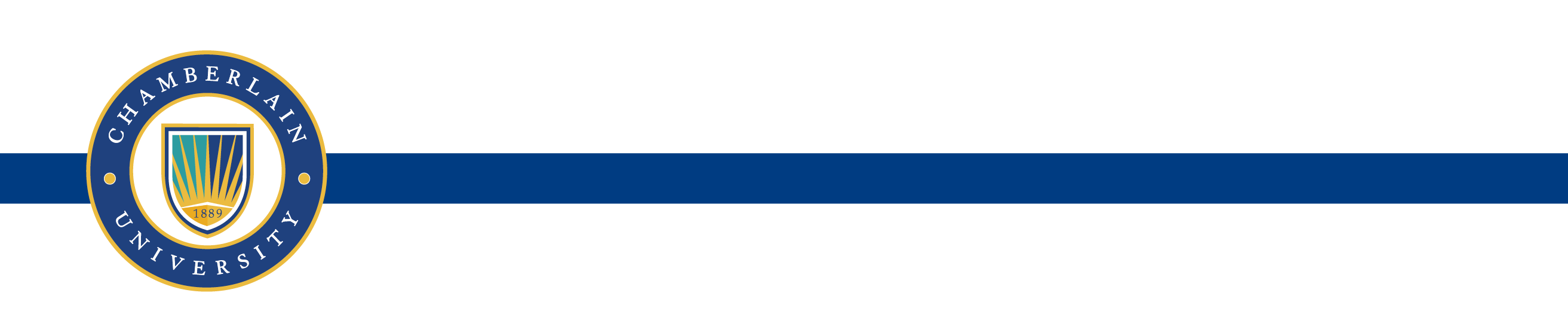 Quality, Ethical, and Efficient Care
[Type Here – Delete slide if not needed.]
© 2023. Chamberlain University LLC. All rights reserved.
7
[Speaker Notes: Add speaker notes here with additional data to support bulleted points.]
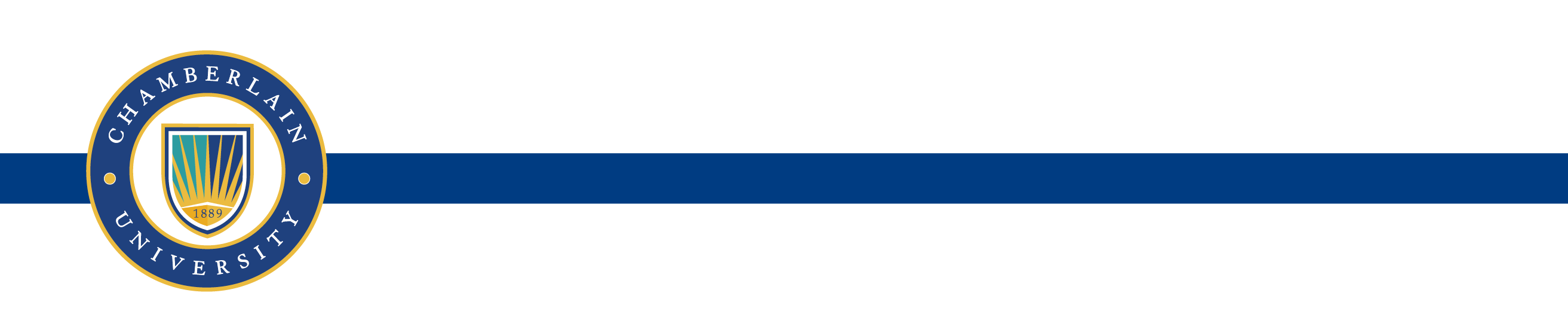 Client-Centered Care
[Type Here]
© 2023. Chamberlain University LLC. All rights reserved.
8
[Speaker Notes: Add speaker notes here with additional data to support bulleted points.]
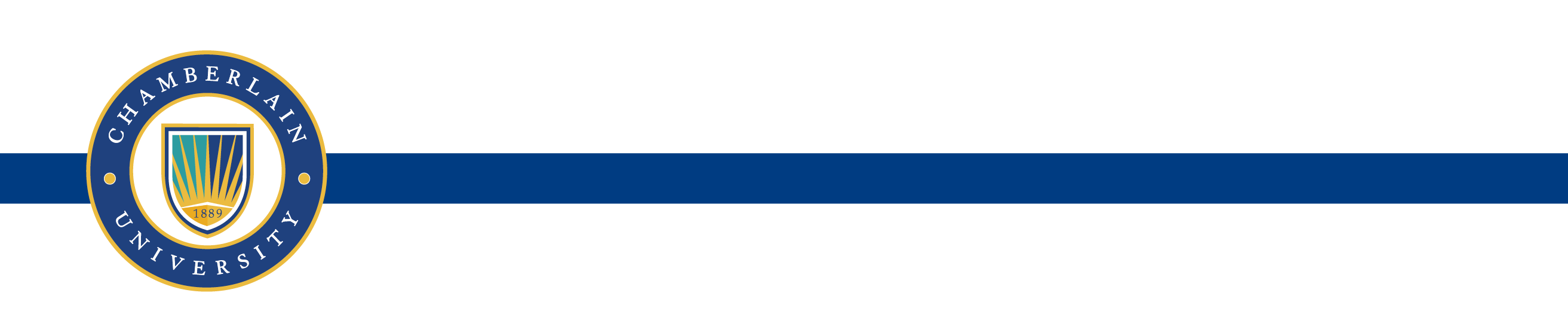 Reflection
[Type Here]
© 2023. Chamberlain University LLC. All rights reserved.
9
[Speaker Notes: Add speaker notes here with additional data to support bulleted points.]
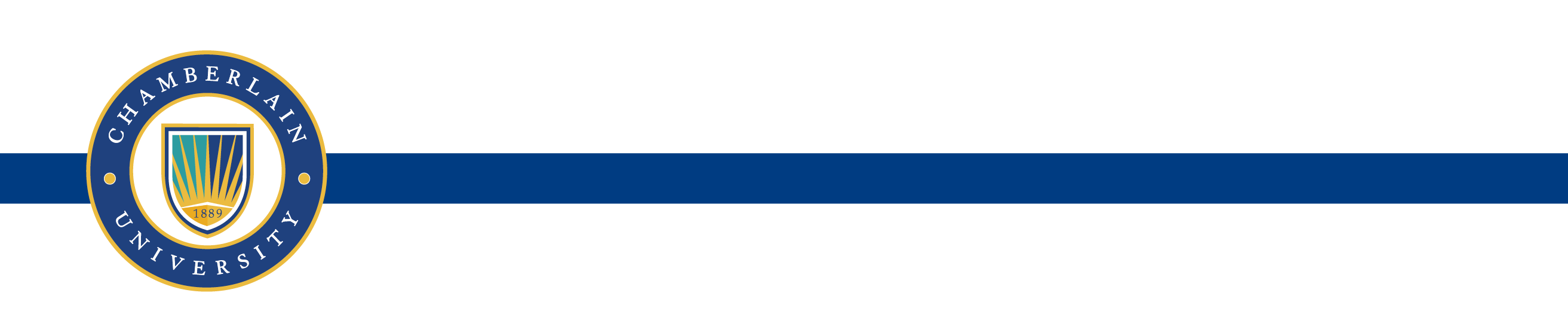 References (Hanging Indent Not Required)
[Type Here – May use bullets if desired.]
© 2023. Chamberlain University LLC. All rights reserved.
10
[Speaker Notes: Add references here for every cited scholarly source.]
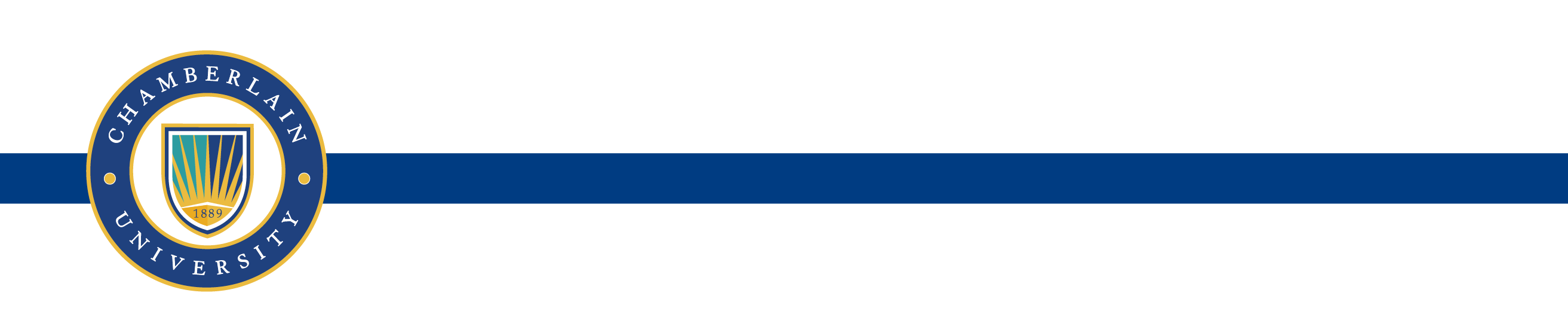 References (Hanging Indent Not Required)
[Type Here – Delete if not needed]
© 2023. Chamberlain University LLC. All rights reserved.
11
[Speaker Notes: Add references here for every cited scholarly source.]